4月から中学生！がんばるぞ！
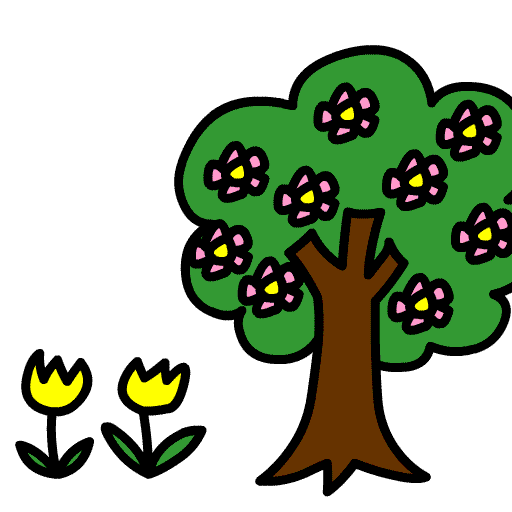 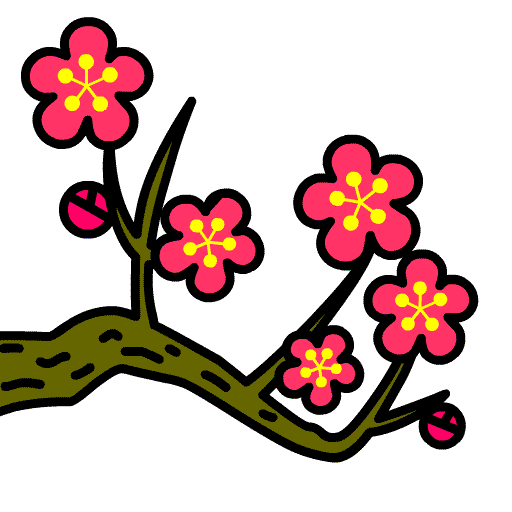 「4月から中学生！」
４月になると中学生になります。

中学校は小学校と違うところがたくさんありとてもワクワクします。
授業の名前、服装、部活動などたくさん楽しいことが待っています。
新しい友だちとも出会えるかもしれません。とても楽しみです。
けど・・・・
まだ、中学校のことを詳しく知らない６年生のみんなは、
心配なことがたくさんあるかもしれません。

この「４月から中学生！」の勉強では、中学校生活で、小学校と違うところや
新しい学習や活動について調べていきます。

わからないことや心配なことを、この勉強で少なくして、
楽しみな活動を見つけていきましょう！

さあ！４月から中学生！●●中学校の生活はどんな楽しいことが待っているだろう！調べていきましょう。
4月から中学生！
中学校ってどんなところ？
校舎編
『　　　　　　　　　　　　　　　　　　　　　　　　　　　　　　　　　　　　　　　　　　　　　




　　※中学校の全体像の写真を
　　　　　　入れてください
　　　
　　　　　　　　　　　　　　　　　　』
もうすぐ、〇○小学校を卒業して、●●中学校へ行きます。
●●中学校の校舎を
みてみましょう！
正門からみたところ
「

　　中学校を正門
　　　　　　　あたりから見た写真
　　※生徒が正門から入って登校したときにみえる風景がよい。

　　　　　　　　　　　　　　　　　　　　」
校舎は、上からみるとこんな形をしています。
特別教室がある棟
中庭
保健室
職員室
がある
棟
渡り廊下
教室や玄関がある棟
ほかにもこんな施設があります。
技術室
武道場
特別教室がある棟
体育館
中庭
保健室
職員室
がある
棟
渡り廊下
運動場
教室や玄関がある棟
1階玄関
駐輪場
必要に応じてどんな場所なのか、視覚的にも情報を写真に示してもいいです。
こういう情報も児童にとっては安心材料になるでしょう。
中庭からみた校舎
特別教室がある棟
教室や玄関がある棟
『

　※別角度からみた校舎の写真


　　　　　　　　　　　　　　　　　　　　　　』
自転車置き場
『
　　　

　　　※自転車置き場の写真


　　　　　　　　　　　　　　　　　』
生徒玄関
『

　　※生徒玄関の写真。



　　　　　　　　　　　　　　　　　　　　　　』
1階
生徒くつ箱
『

　　※生徒くつ箱の写真



　　　　　　　　　　　　　　　　　　　　　　』
配膳室
パン置き場
『　
　※配膳室、パン置き場、食堂など、
　　　　入学する中学校にある設備の写真を
　　　　必要に応じてスライドに追加してください。

　　　　　　　

　　　　　　　　　　　　　　　　　　　　　　　　　　　　　　　』
〇〇ルーム（特別支援教育教室）
『　
　　※特別支援教育教室の写真
　　　　（全体像）


　　　　　　　　　　　　　　　　　　　　　　』
美術室
『

　　※美術室の写真



　　　　　　　　　　　　　　　　　　　　』
2階
お客さん玄関・職員玄関
『
　※来客用・職員玄関の写真



　　　　　　　　　　　　　　　　　　　　』
職員室
『

　　※職員室の写真


　　　　　　　　　　　　　　　
　　　　　　　　　　　　　　　　　　　　』
理科室
『

　　※理科室の写真


　　　　　　　　　　　　　　　
　　　　　　　　　　　　　　　　　　　　』
保健室
『

　　※保健室の写真


　　　　　　　　　　　　　
　　　　　　　　　　　　　　　　　　　　』
３階
調理室
『

　　※調理室の写真


　　　　　　　　　　　　　　　　　　　　』
音楽室
『

　　※音楽室の写真


　　　　　　　　　　　　　　　　　　』
図書室
『

　　※図書室の写真


　　　　　　　　　　　　　　　　　　』
渡り廊下
『

　　※渡り廊下の写真



　　　　　　　　　　　　　　　　　　　　　　』
４階
１年生教室
『

　　※交流学級の写真



　　　　　　　　　　　　　　　　　　　　　　』
児童によっては、
廊下、ロッカー、トイレなどの情報もあるとよいでしょう。
※おまけ情報
車で送ってもらうときは…
「〇〇公園」の入り口駐車場
こういう情報も児童にとっては安心材料になるでしょう。
『

　　※必要な写真


　　　　　　　　　　　　　　　　　　』
中学校は、
広くて迷ってしまうかもしれませんが、
やさしい先生や先輩が
親切に教えてくれます。

安心してくださいね。
入学式
　　　　4月〇日　〇曜日

　　さあ！いよいよ中学生！
　　　　　がんばるぞー‼
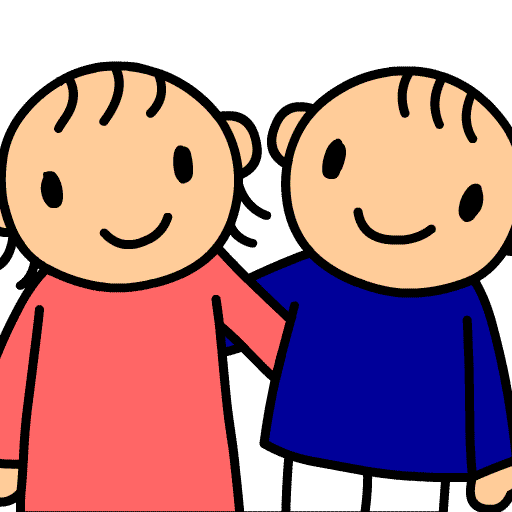